Safe Streets and Roads for All (SS4A) Vision Zero Action Plan – Scope of Work
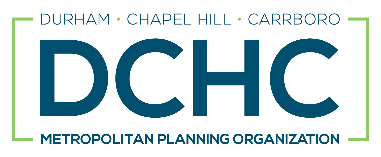 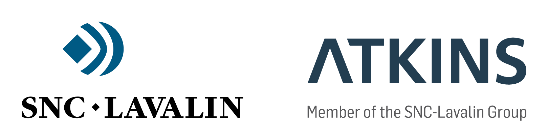 Stakeholder Forum – July 26, 2023
1
Transportation Fatalities / Year
2
War Fatalities / Year
2021 U.S. Crash Fatalities = 42,939
2022 U.S. Crash Fatalities = 42,795
Wikipedia.com, nhtsa.gov
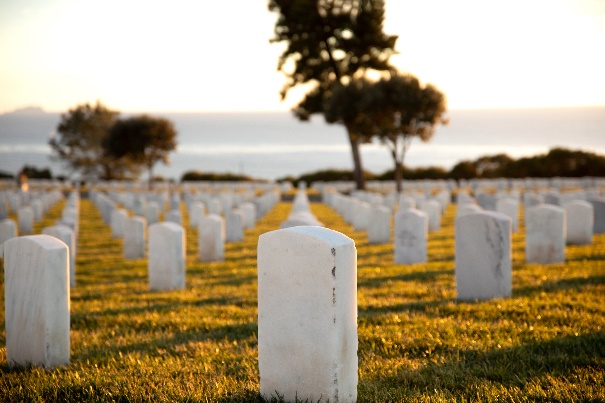 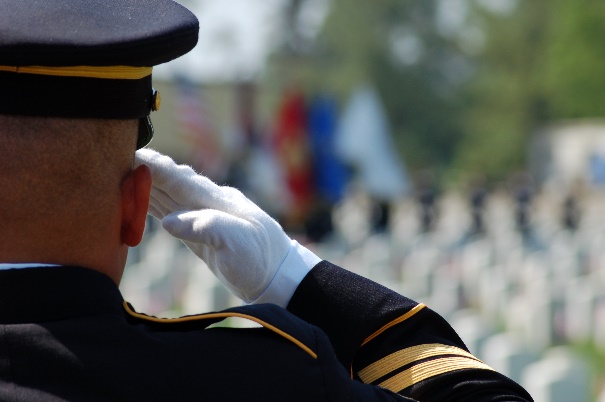 3
Recent Tragedy Comparisons
Wikipedia.com, nhtsa.gov
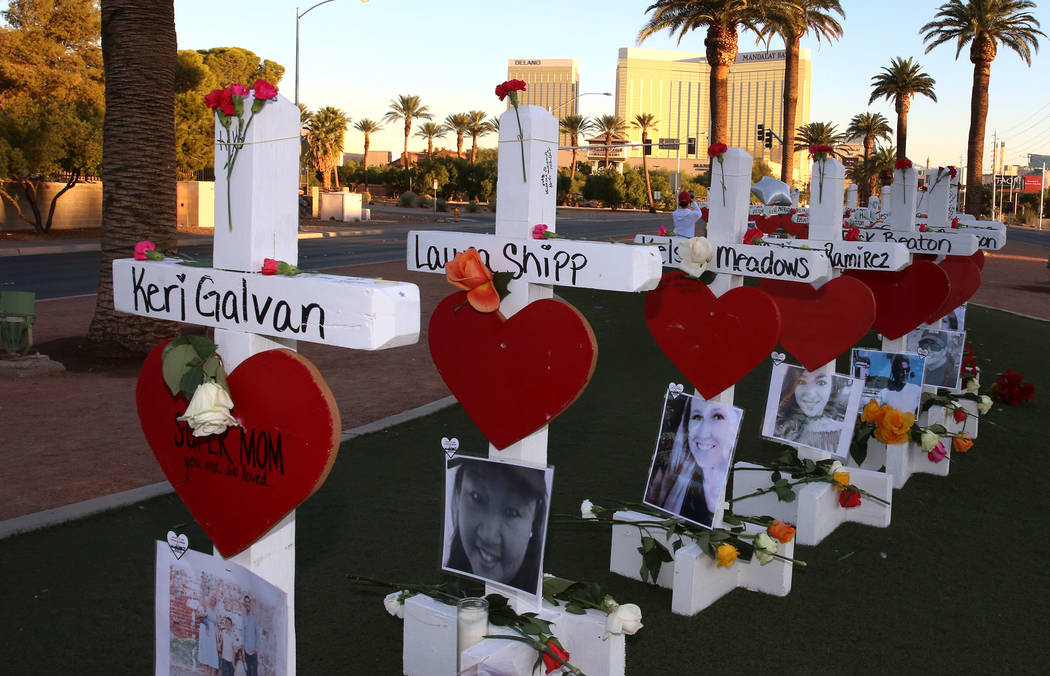 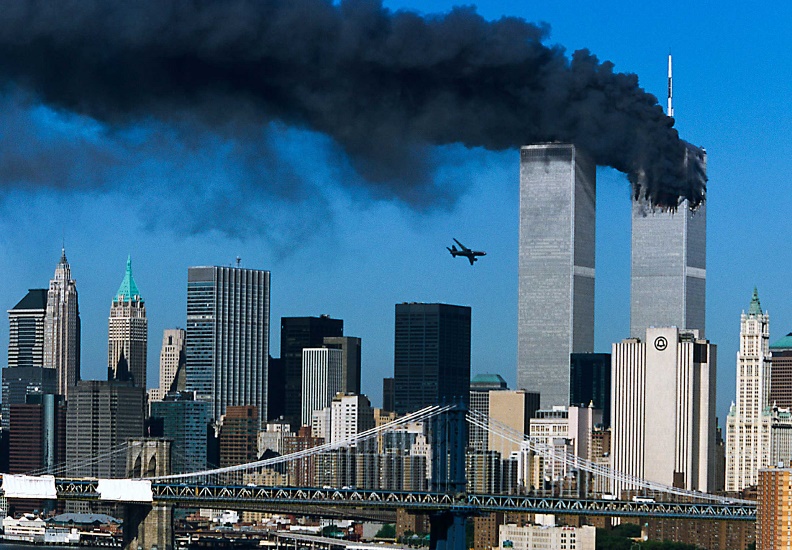 Time.com
lvrj.com
4
Disproportionately Impacted
5
Vulnerable Users
City of Las Vegas Vision Zero Action Plan
6
Vulnerable Users
City of Las Vegas Vision Zero Action Plan
7
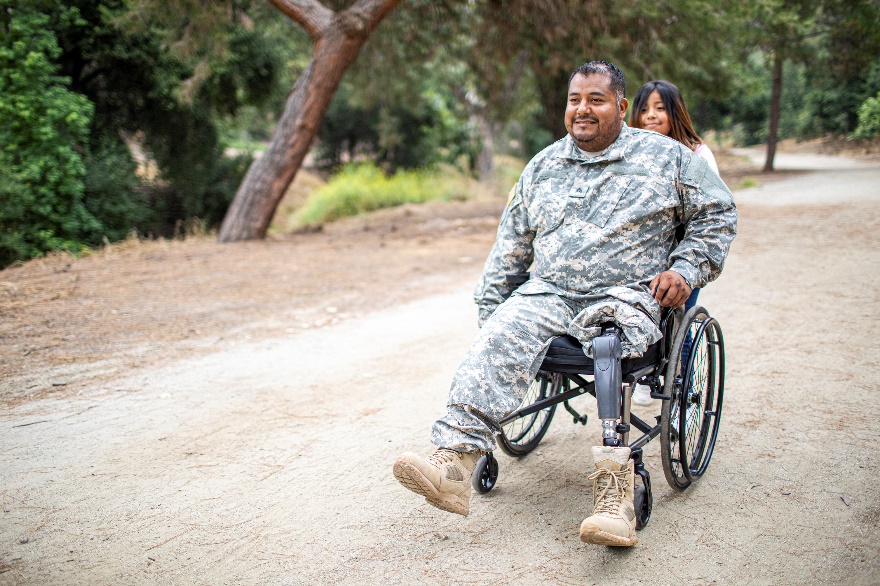 Communities of Concern
Low Income

People with Disabilities

Seniors

Limited English Proficiency
 
Minority
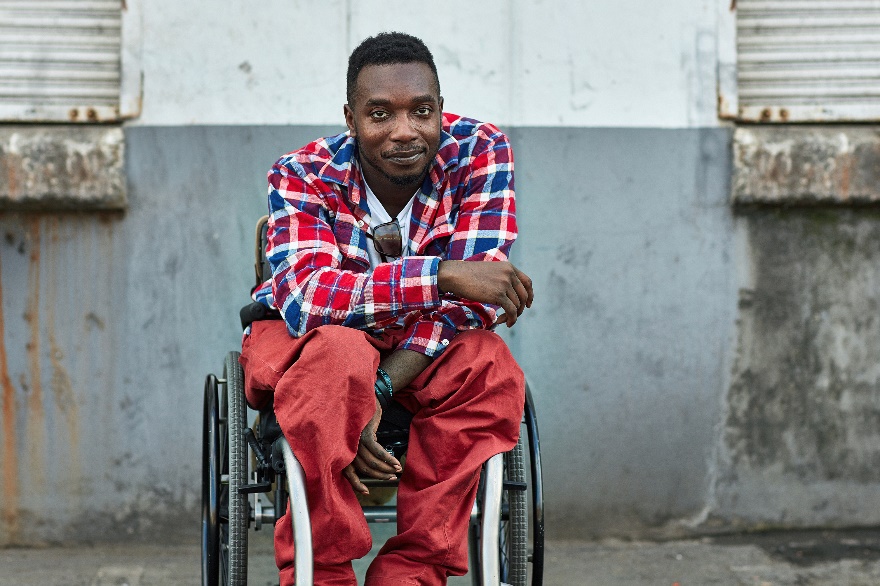 8
United States Department of Transportation (USDOT)
9
Safety is Number 1 Priority
Infrastructure Investment & Jobs Act (IIJA)

$550B

52% Transportation 
 Infrastructure 

Emphasis on Safety, 
 Equity, Resiliency
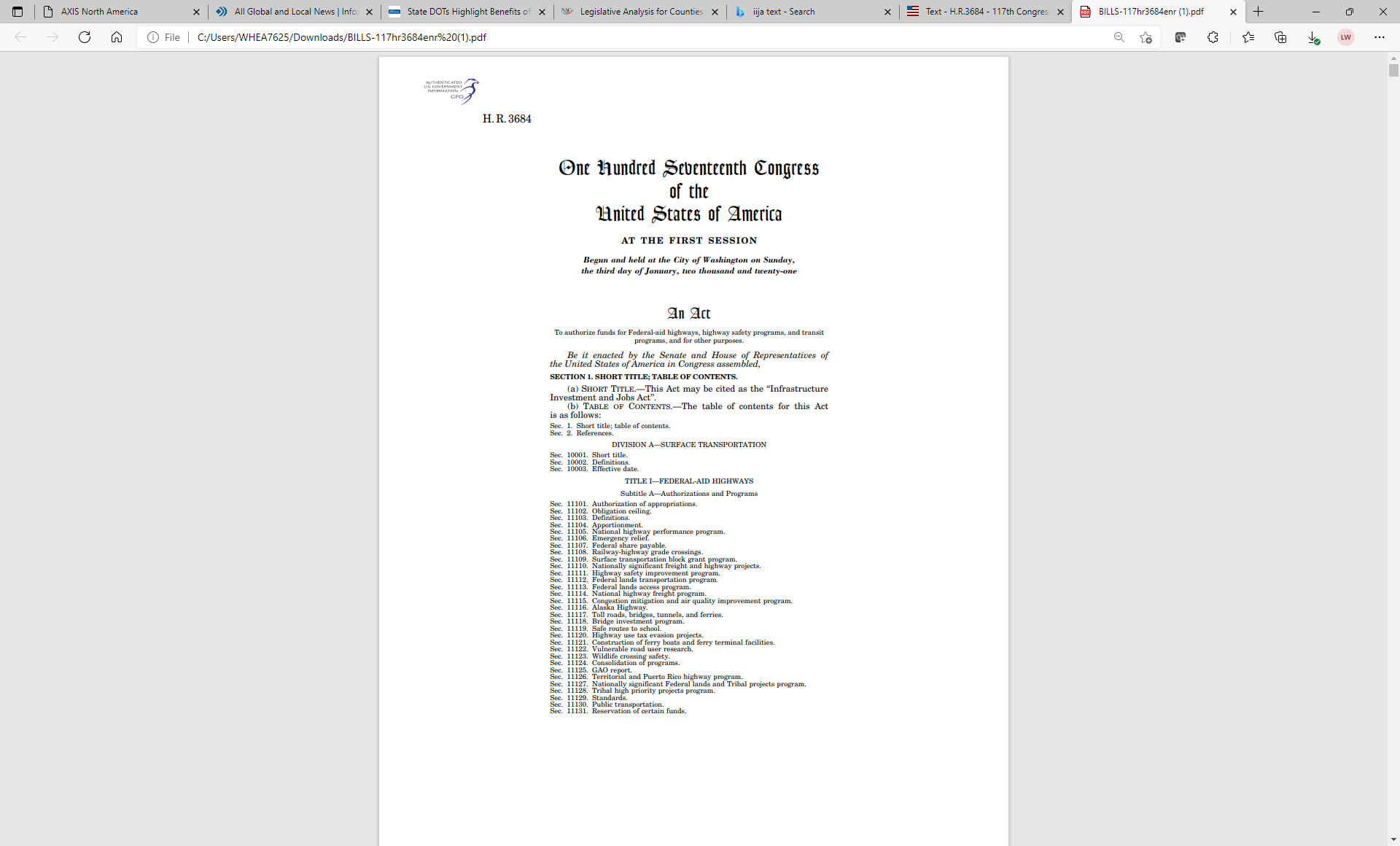 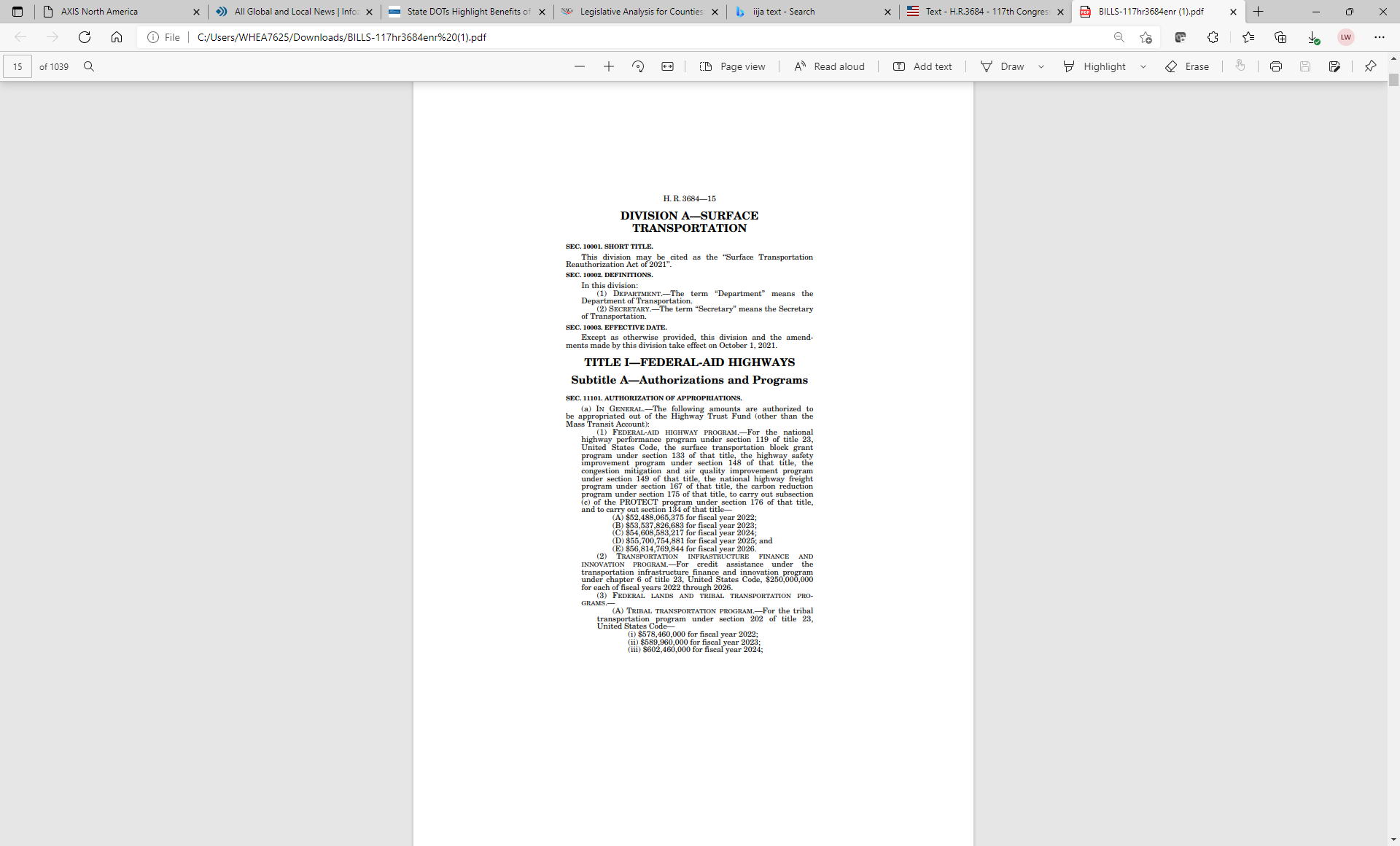 10
Safe Streets and Roads for All(SS4A)
11
2022 – 2026: $5B
Awarded to Support Planning, Infrastructure, Behavioral, 
 & Operational Initiatives to Prevent Death & Serious Injury 
 Crashes Involving All Roadway Users
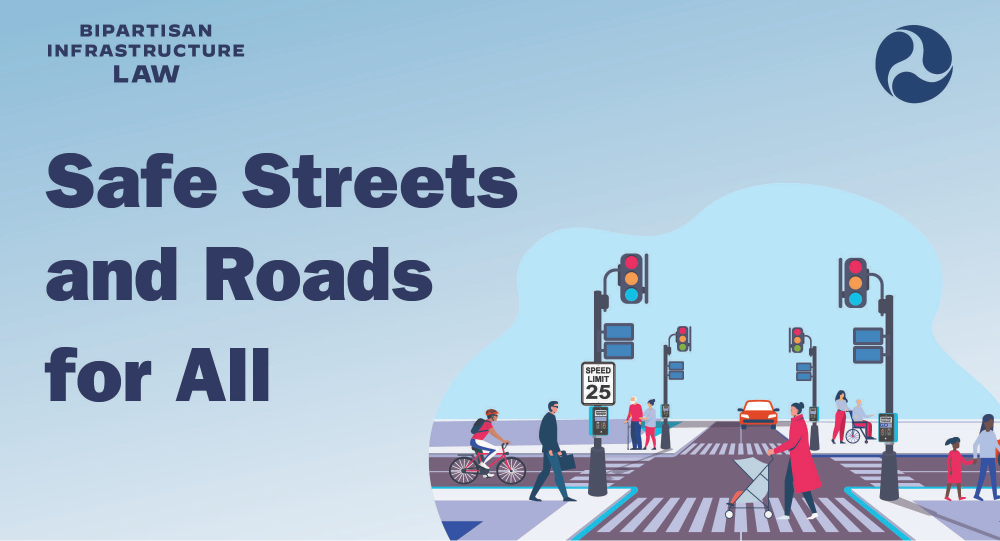 12
DCHC MPO
Awarded SS4A Grant to Develop a Vision Zero Action Plan
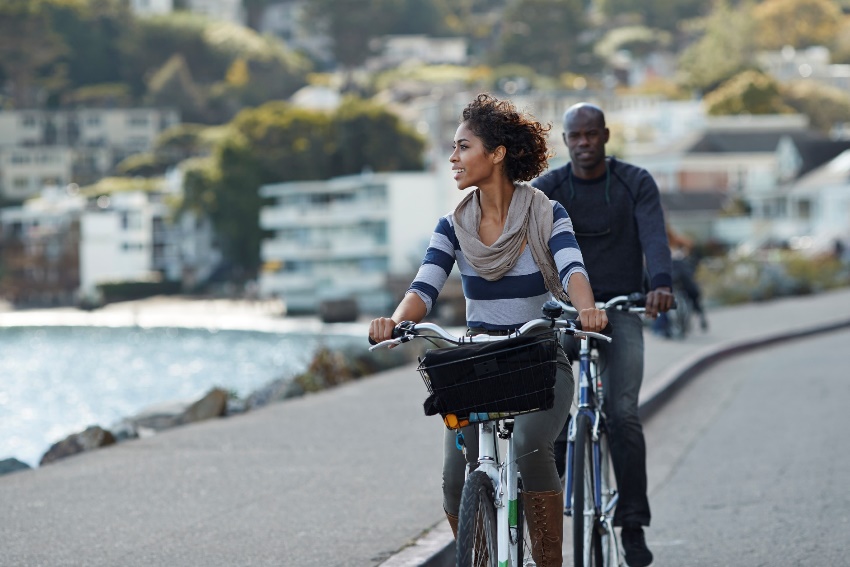 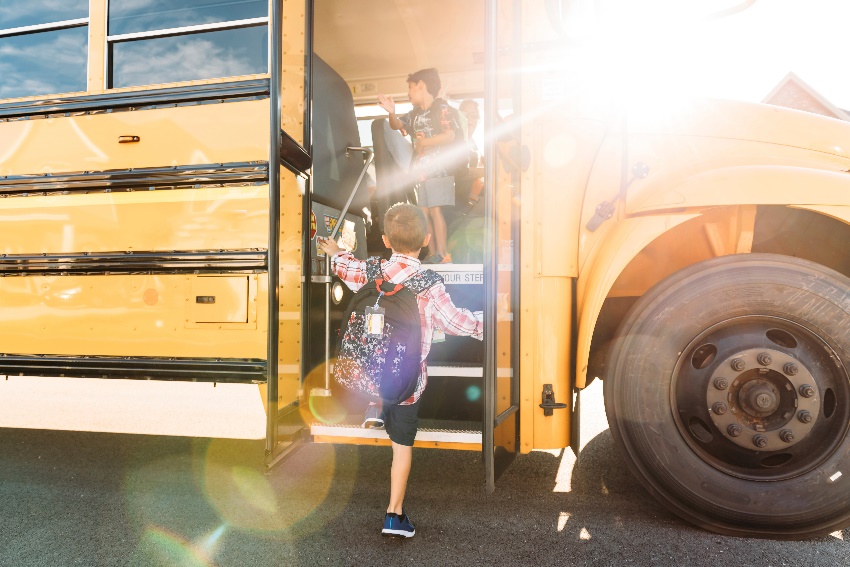 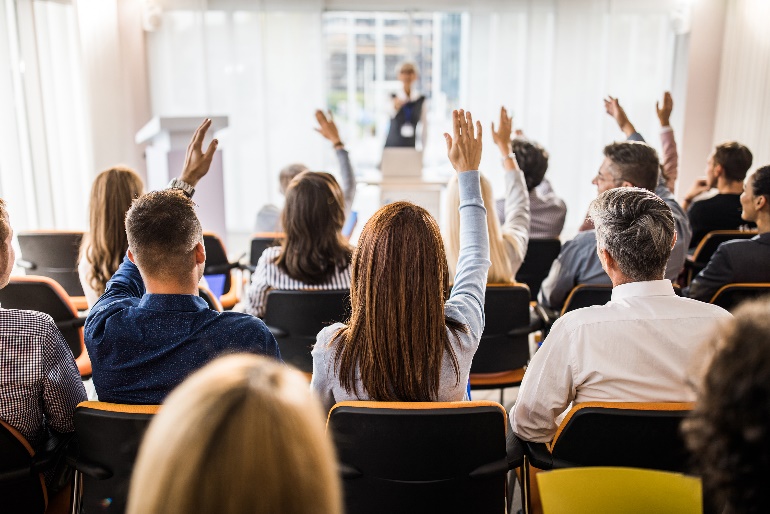 13
What is Vision Zero
14
Vision Zero
Vision Zero is a strategy to eliminate all 
traffic fatalities and serious injuries, while 
increasing safe, healthy, and equitable 
mobility for all. First implemented in 
Sweden in the 1990s,Vision Zero has 
proved successful across Europe – and 
now it’s gaining momentum in major 
American cities.
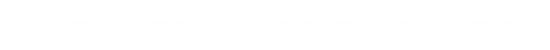 15
Reactive vs. Proactive
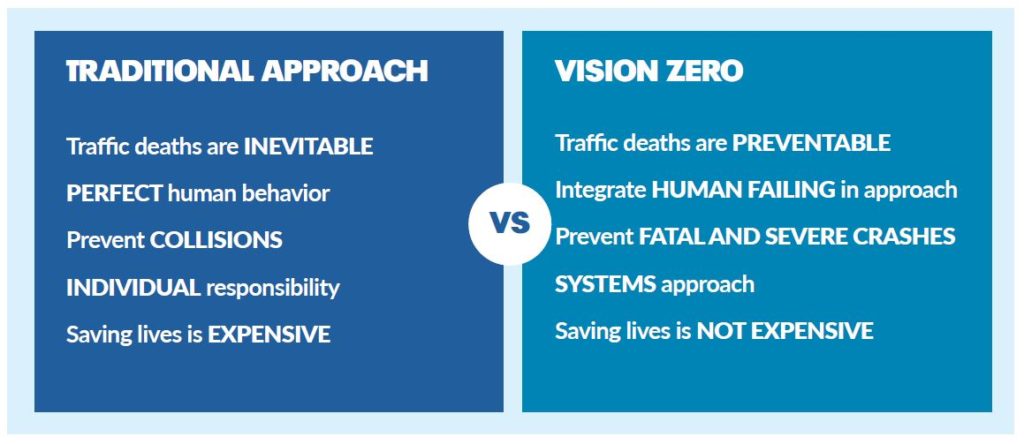 https://visionzeronetwork.org/about/what-is-vision-zero/
16
DCHC MPOSS4A Vision Zero Action PlanScope of Work
17
Vision Zero Action Plan Scope of Work
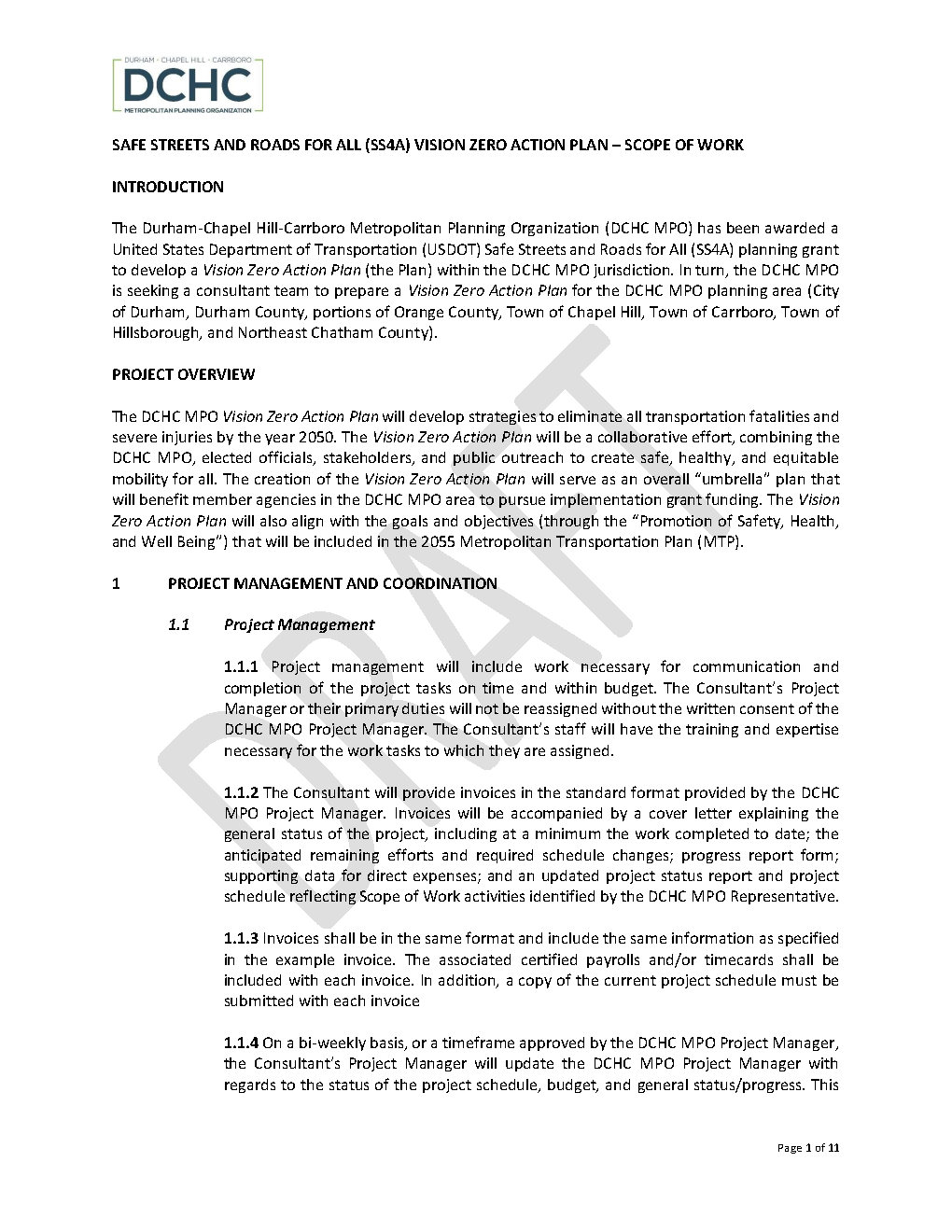 1. PROJECT MANAGEMENT AND COORDINATION
1.1 Project Management
1.2 Kickoff Meeting and Progress Meetings
1.3 Coordination with Project Technical Advisory Committee (TAC) 
1.4 Public Information and Neighborhood Meetings
1.5 DCHC MPO Vision Zero Action Plan Webpage Updates 
1.6 Public Surveys
1.7 Local Agency Technical Committee and Board Updates
18
Vision Zero Action Plan Scope of Work
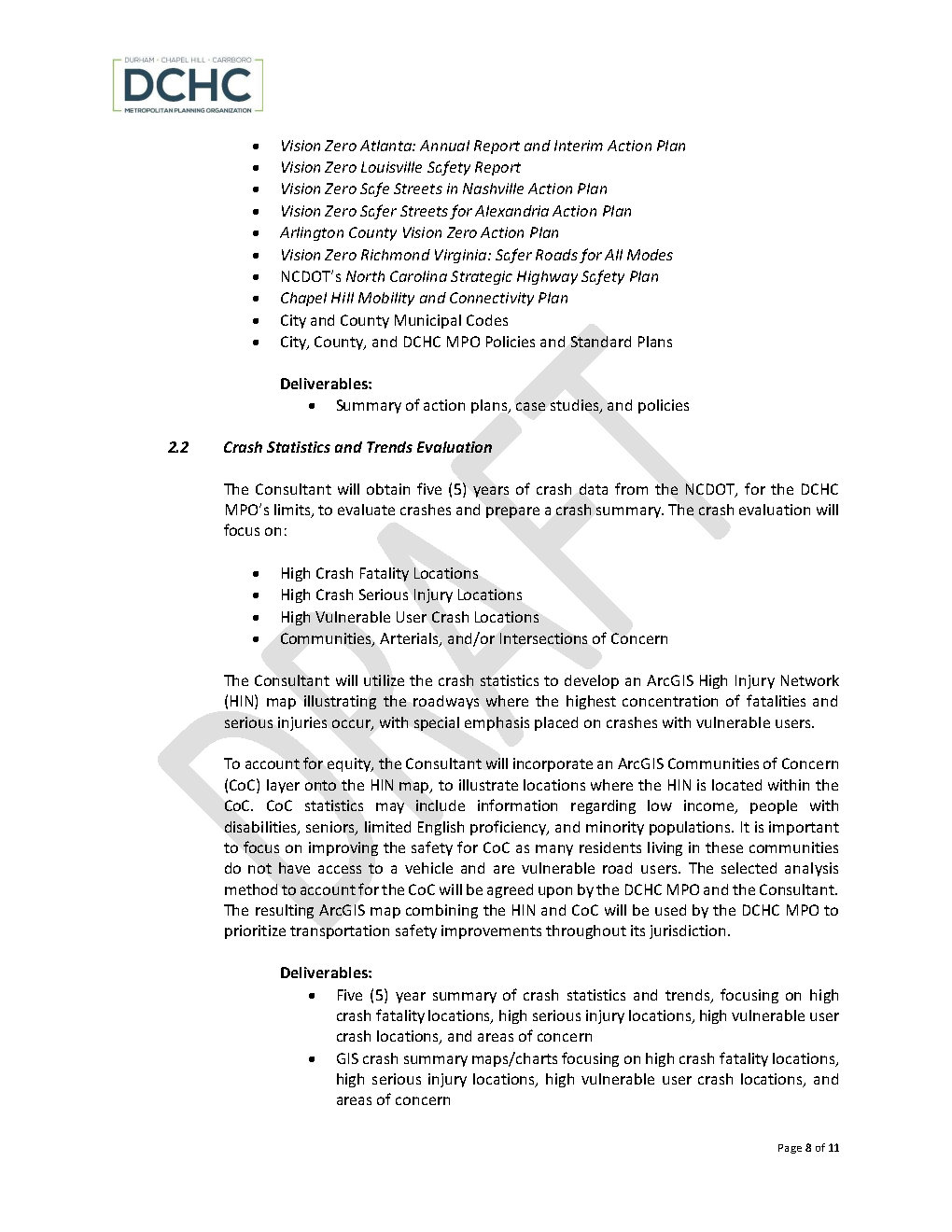 2 EXISTING CONDITIONS ANALYSIS
2.1 Review Policies, Plans, and Studies
2.2 Crash Statistics and Trends Evaluation
19
Vision Zero Action Plan Scope of Work
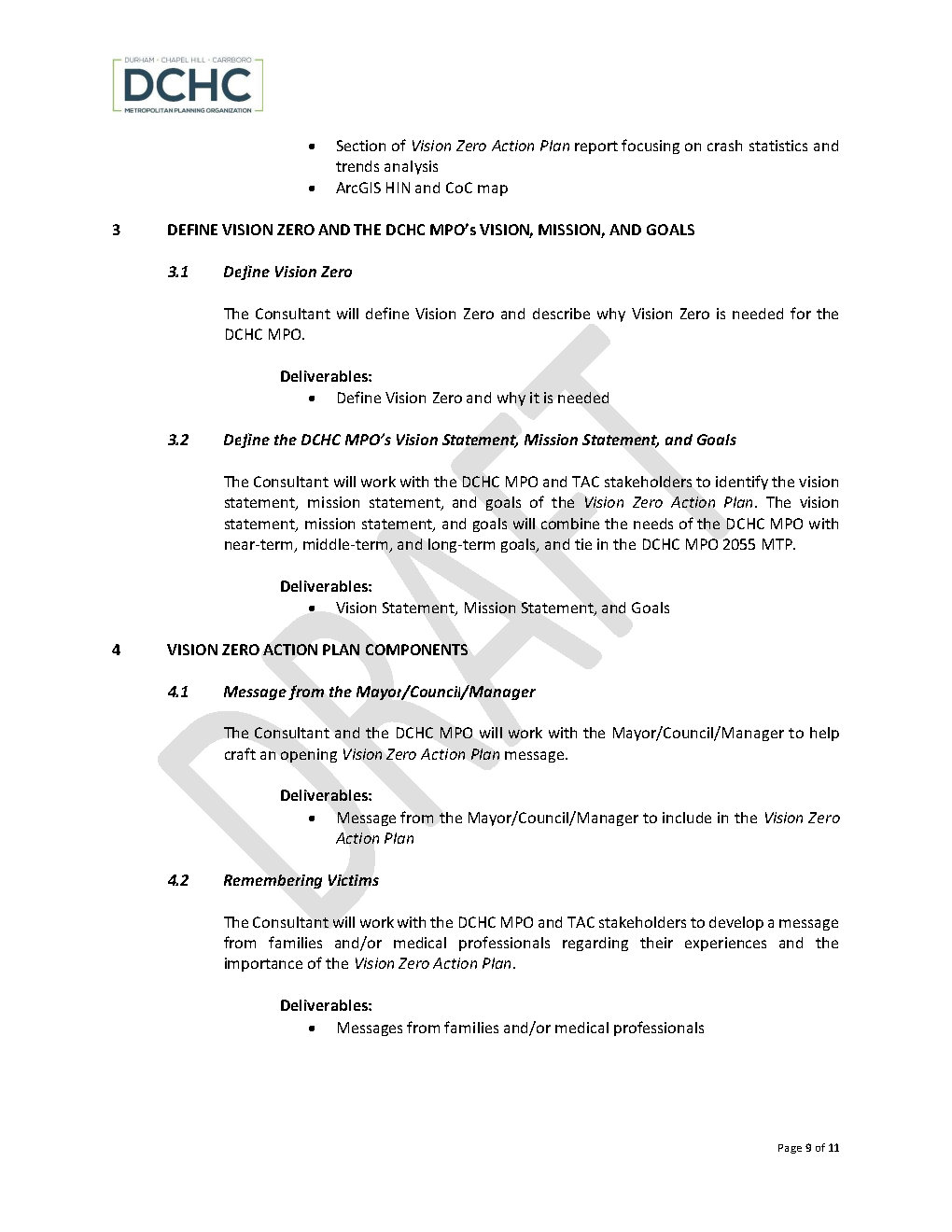 3 DEFINE VISION ZERO AND THE DCHC MPO’s VISION, MISSION, AND GOALS
3.1 Define Vision Zero
3.2 Define the DCHC MPO’s Vision Statement, Mission Statement, and Goals
20
Vision Zero Action Plan Scope of Work
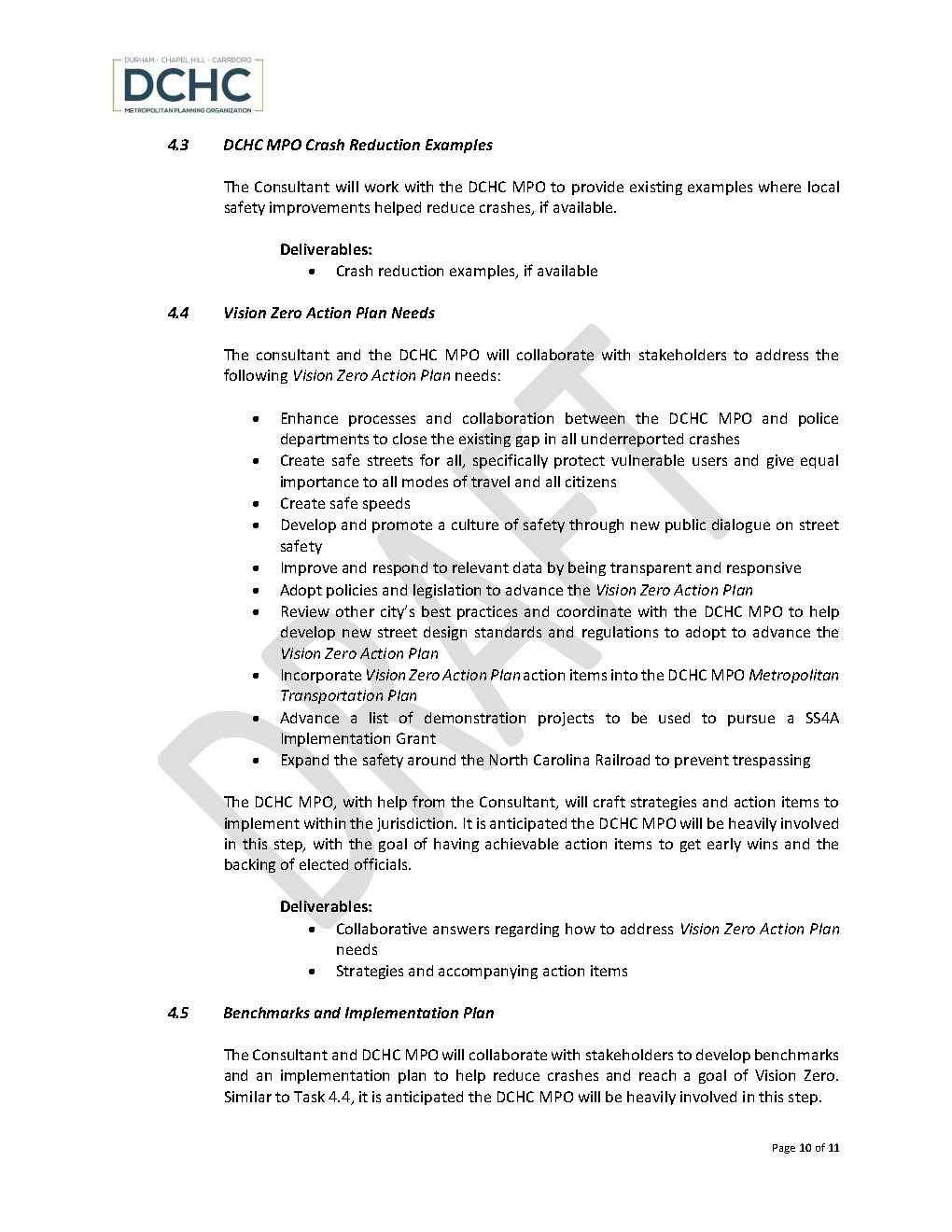 4 VISION ZERO ACTION PLAN COMPONENTS
4.1 Message from the Mayor/Council/Manager
4.2 Remembering Victims
4.3 DCHC MPO Crash Reduction Examples
4.4 Vision Zero Action Plan Needs
4.5 Benchmarks and Implementation Plan 
4.6 Central Pines Regional Council Making All Communities Safe in the Triangle Action Plan
21
Vision Zero Action Plan Scope of Work
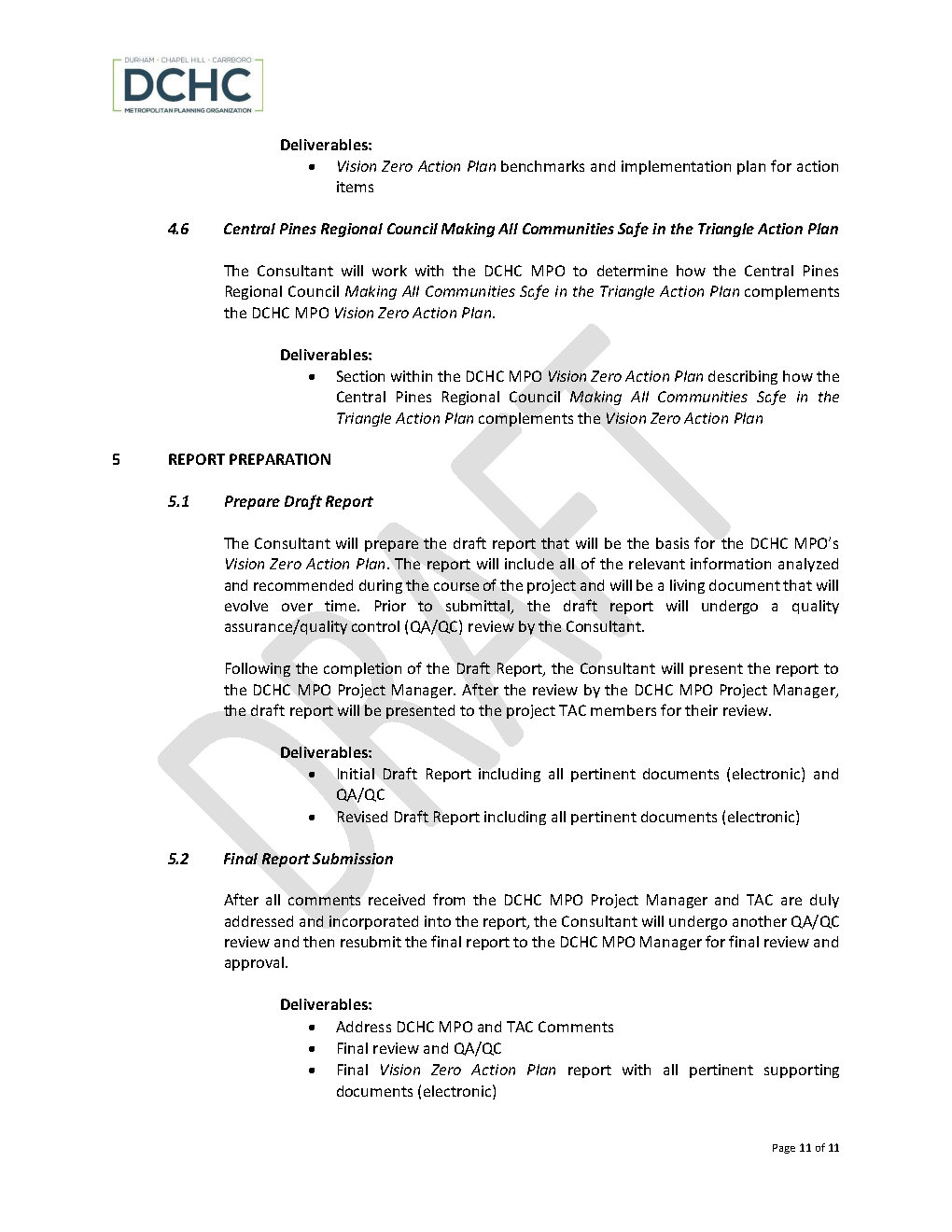 5 REPORT PREPARATION 
5.1 Prepare Draft Report
5.2 Final Report Submission
22
SS4A Next Steps
23
SS4A Next Steps
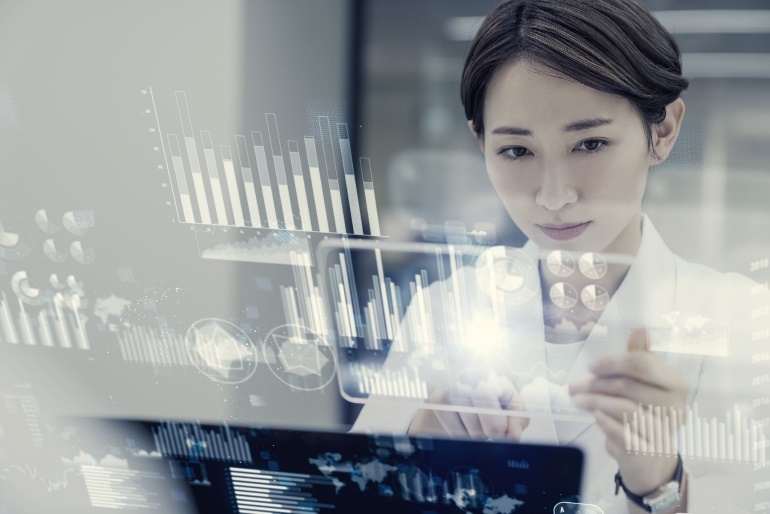 Living Document 
 - Continue to Update
 - Be Transparent 
   About Results
 
Demonstration Projects
 - Provide a List for Next 
   Round of Funding
24
Questions for Stakeholder Forum
25
Scope of Work Questions
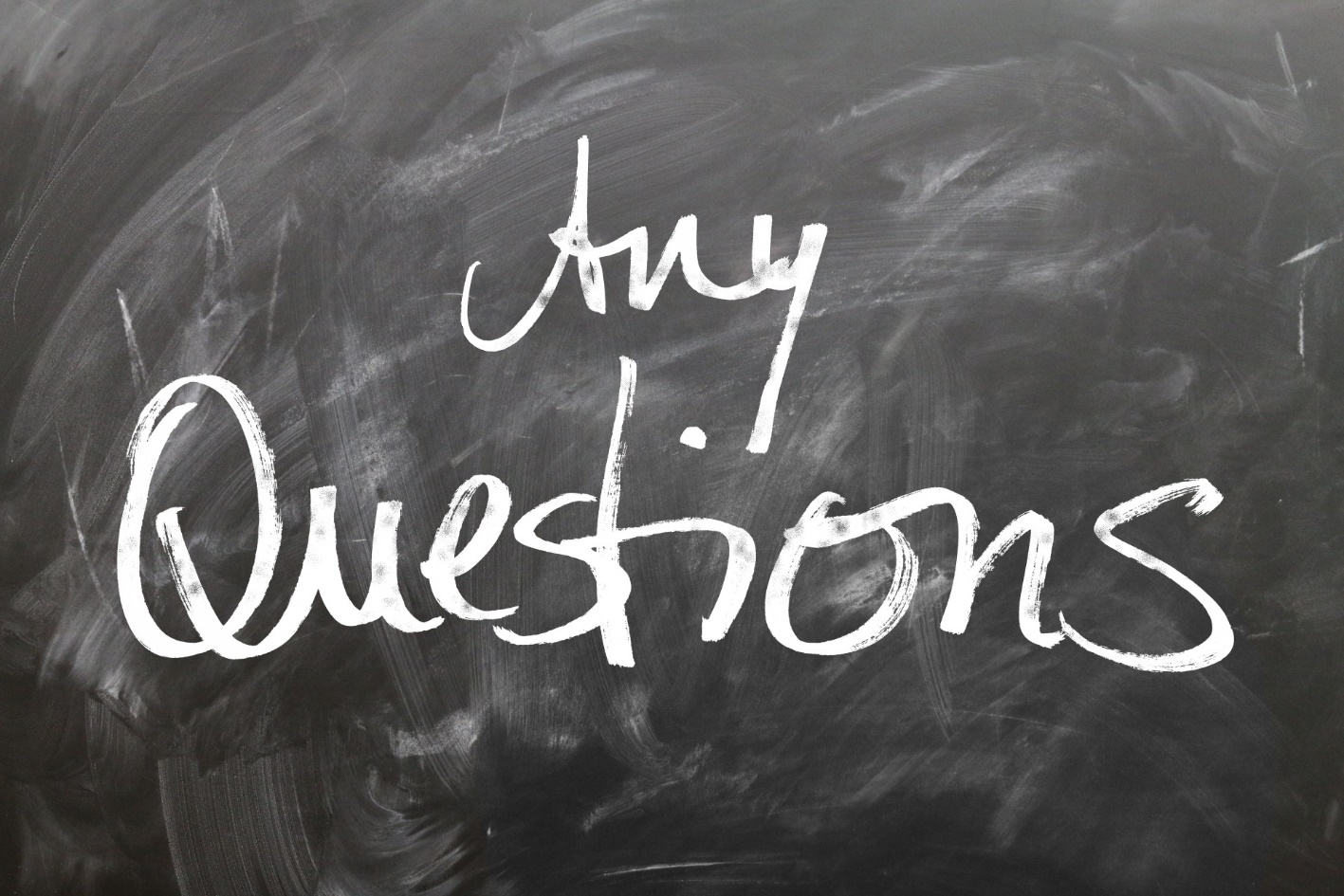 Thoughts on Virtual Meetings?
How do you currently account for Communities of Concern?
Other Organizations and/or Departments to invite? 
Suggested Scope Edits?
Any Other Questions?
26
Questions?
27
Empathy
28
Please Use Compassion & Drive Safe
Remember…
 Everyone has 
 family & friends 
 who want to 
 see them again – 
 safe driving will
 protect you, 
 your family/friends, 
 & other road users
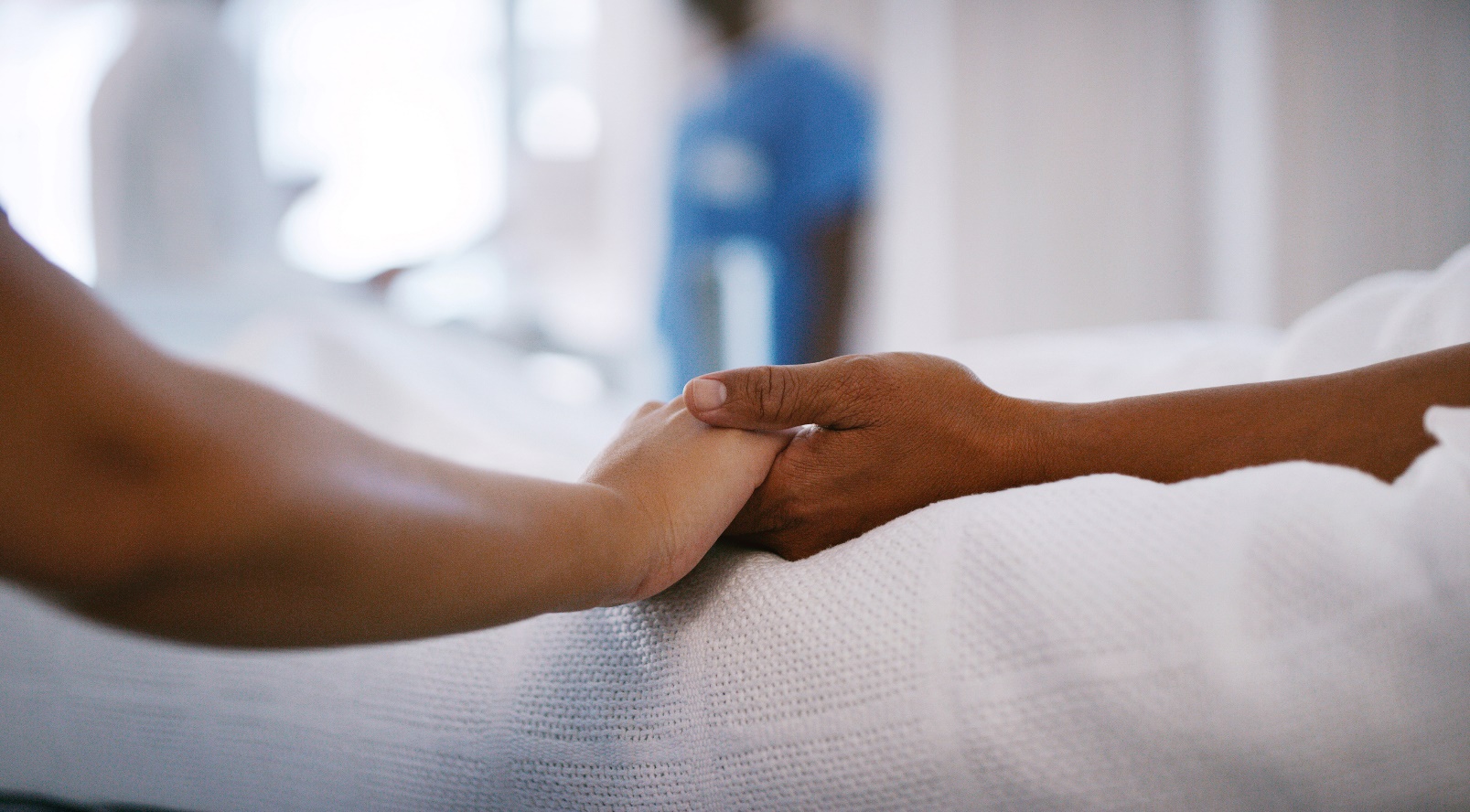 29
Thank You & Action Item
30
Thank You & Action Item
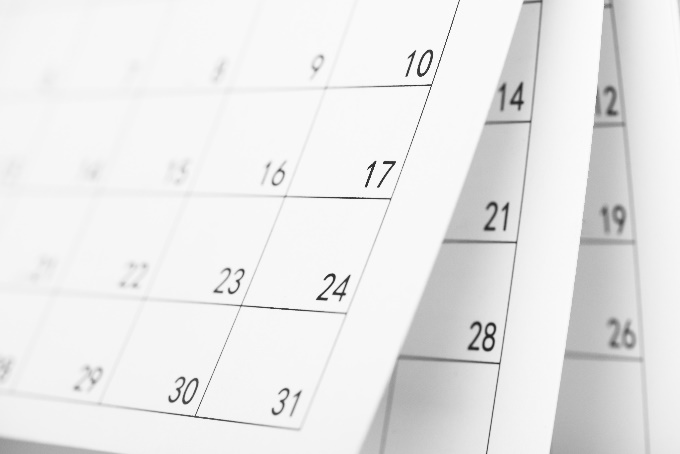 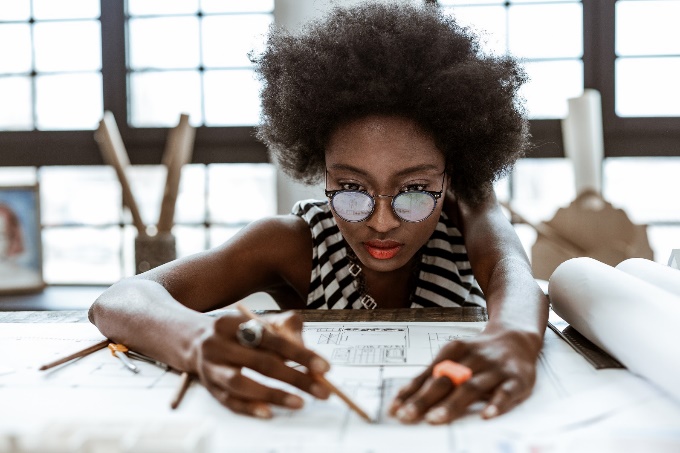 We invited you because

YOU ARE IMPORTANT 

and 

YOUR INPUT IS MEANINGFUL
Action Item:
Please have any comments back to DCHC MPO by Monday, July 31st
31
Adjourn
32
Scott Rickert
Scott.Rickert@AtkinsGlobal.com
Work: (702) 551-0296
Cell: (702) 813-9787
33